Who were « our ancestors » the Gauls?
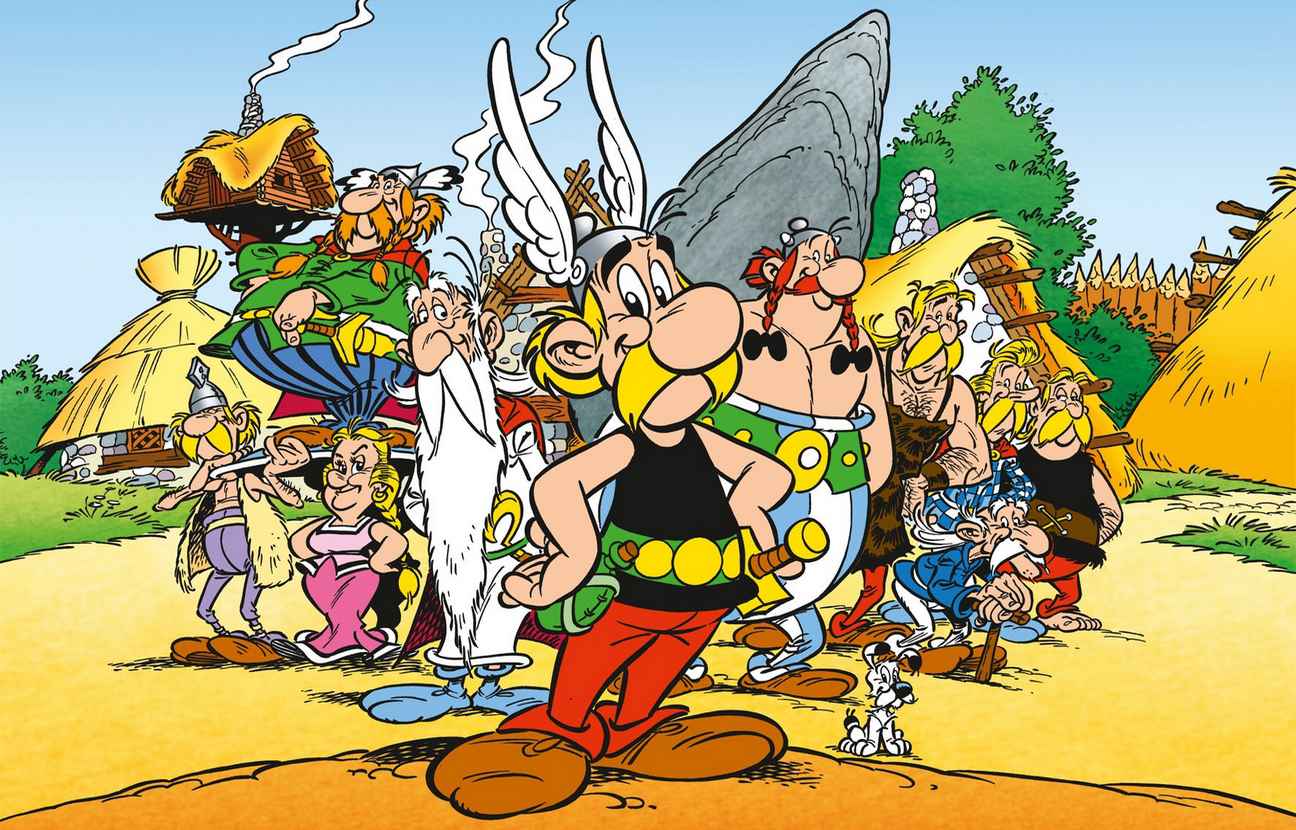 Year 6
Arts and crafts
Writing
Using knowledges
History
Music
Literature
Arts and crafts
ICT
Who were « our ancestors » the Gauls?
At school
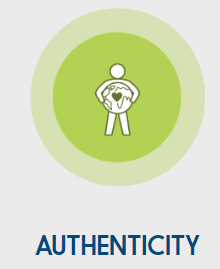 History
What children learnt about the Gauls :

 Settlement
 Society
 Religion
 Crafting
 Vercingétorix and Julius Cesar
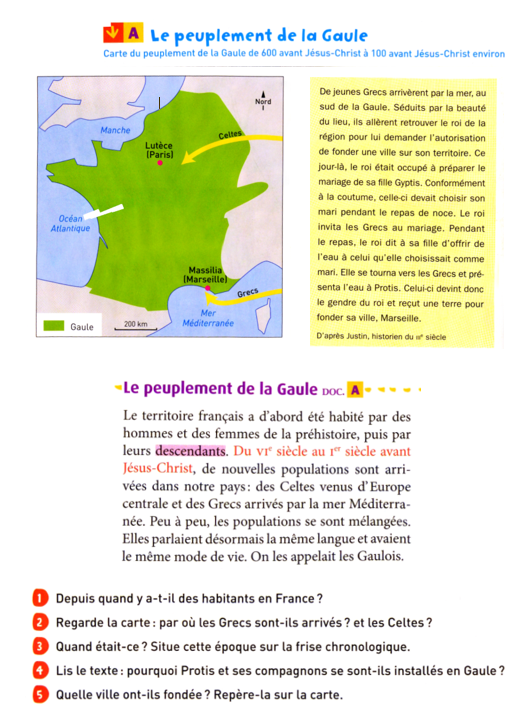 Arts and crafts
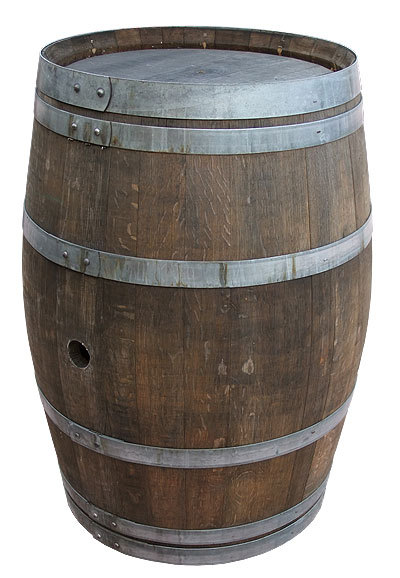 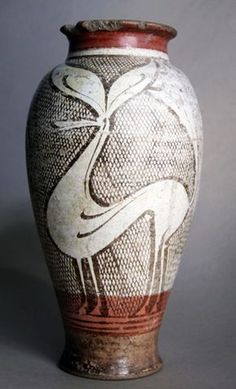 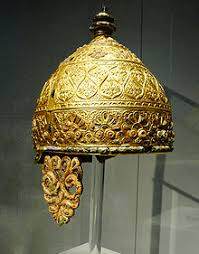 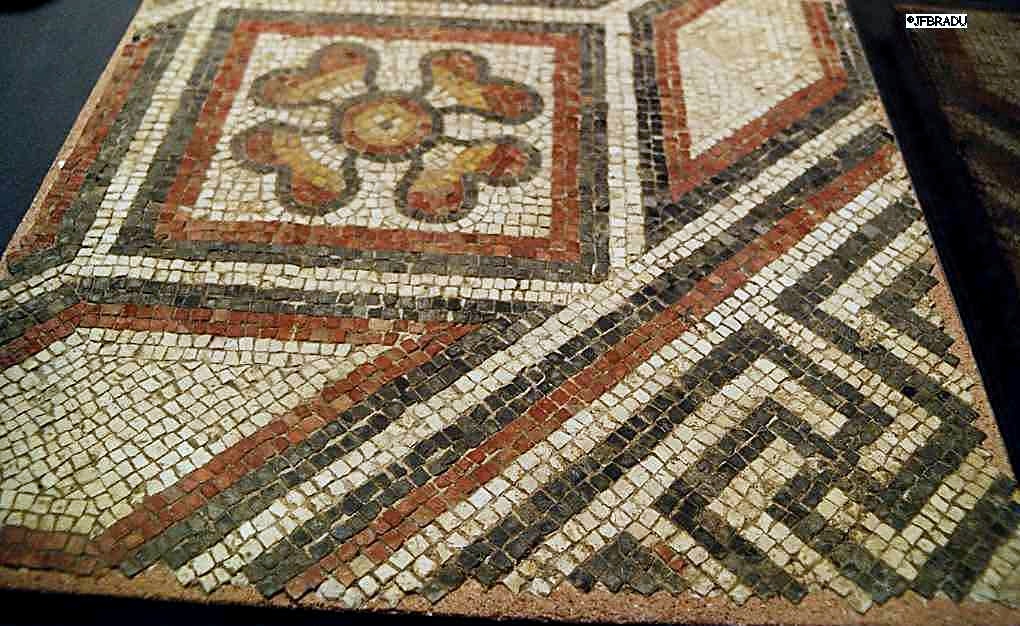 Literature
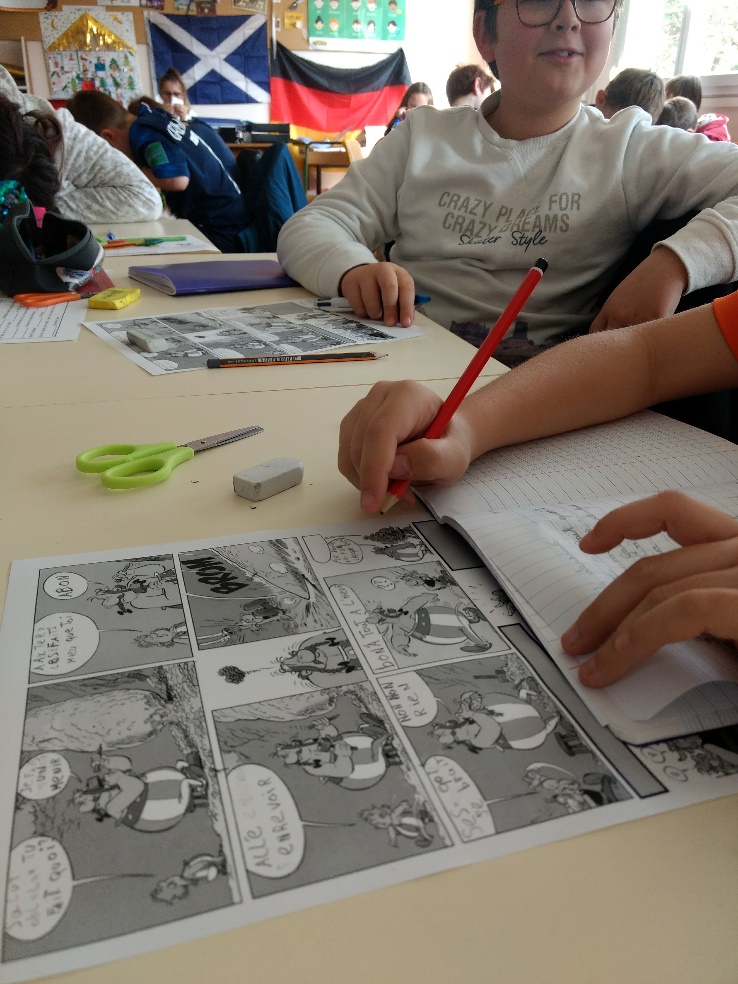 ICT
Researches

 Creation of documents
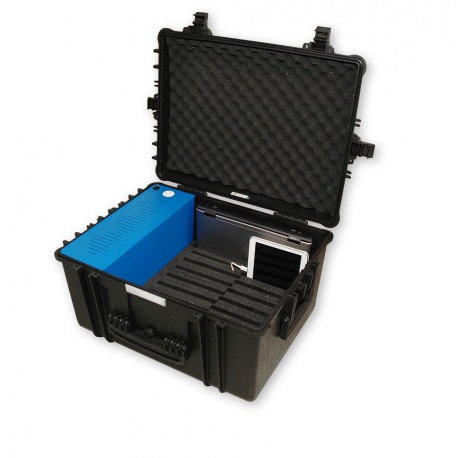 Music
French rap song (not the best one…) based on a celtic fictionnal story
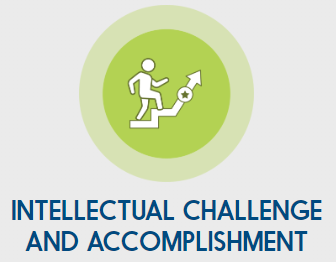 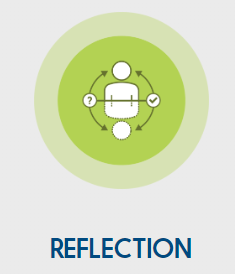 Personal work
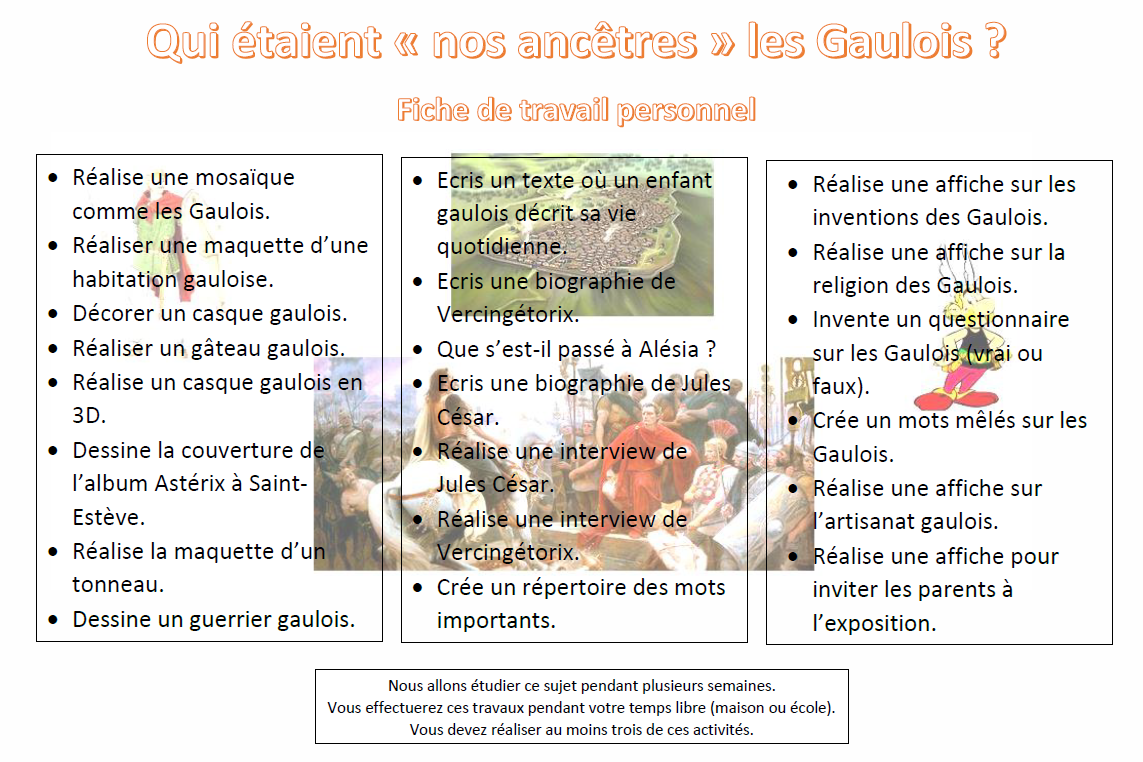 Arts and crafts
Using knowledges
Writing
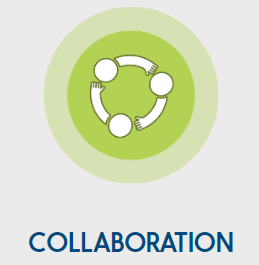 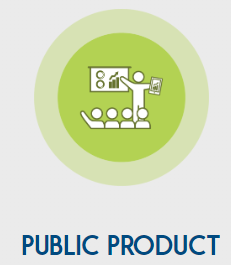 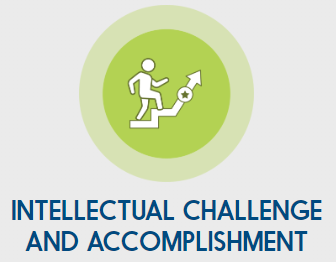 Exhibition
Arts and crafts
 Reading or playing 
 Quizz for the parents
 Explaining posters
 Answer to the question
 Many activities were suggested by the pupils
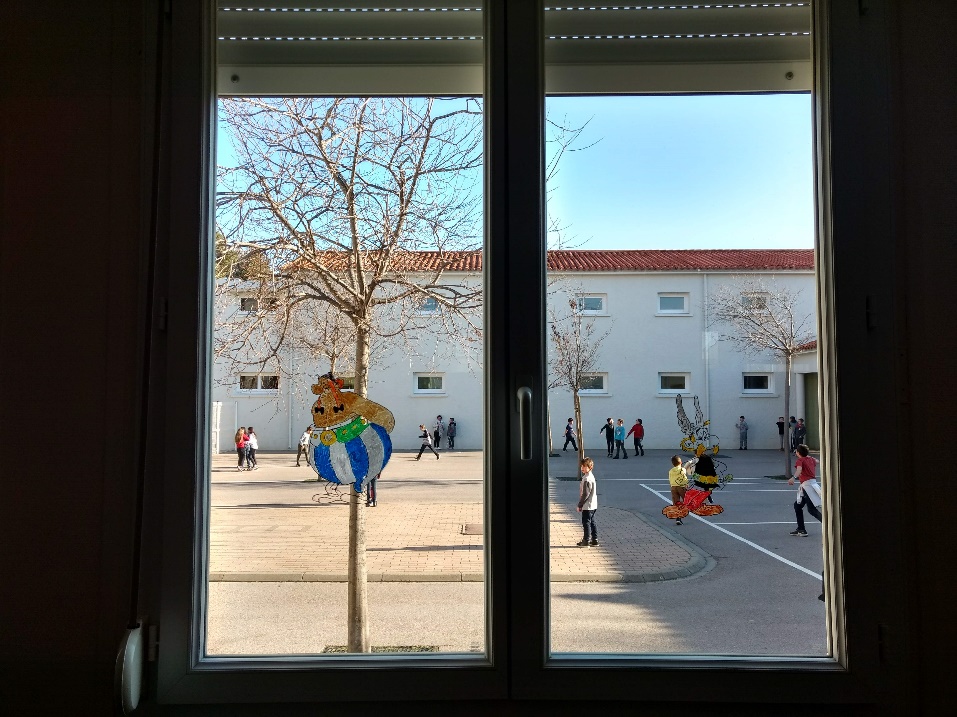 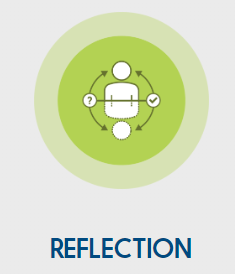 Answer to the question
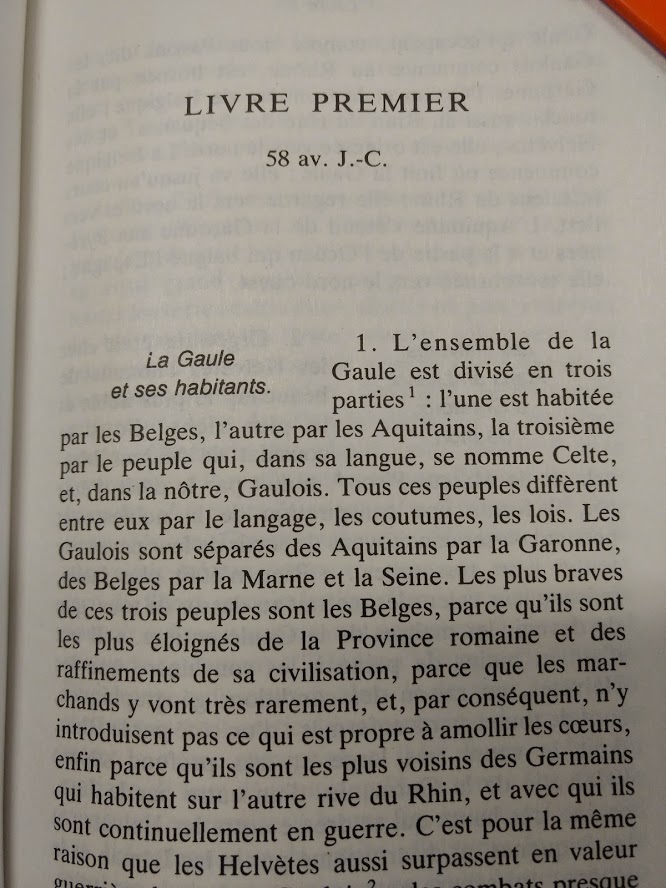 « Nos ancêtres les Gaulois » is a really used phrase in France.
Pupils realized that we cannot really say that the Gauls were our ancestors :
 The Gaul was a territory where many tribes lived : they were not unite and fought themselves.
 The idea of  Gaul nation comes from Julius Cesar when he invaded the Gaul.
 We come from different places, we are not really sure that our ancestors were in Gaul.
 The Gauls were the people living here 2000 years ago.
War of the Gauls
Julius Cesar
Benefits
For the pupils :
 Involvement and interest
 Collaboration
 Reflection on french history
 Reflection on their history
For the teacher :
 New way of working
 Requires time for preparation and reflection
 Has a positive impact on the class